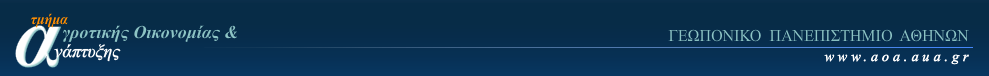 Λογιστική III (288)
Προτεινόμενα Διδακτικά Εγχειρίδια
Νεγκάκης Χ. 2017. Διεθνή Πρότυπα Χρηματοοικονομικής Αναφοράς: Θεωρία και Εφαρμογές. Εκδόσεις Αειφόρος Λογιστική. Θεσσαλονίκη.

Νεγκάκης Χ. 2017. Διεθνή Πρότυπα Χρηματοοικονομικής Αναφοράς: Ειδικά Θέματα. Εκδόσεις Αειφόρος Λογιστική. Θεσσαλονίκη.

Kieso D, Weygandt J, Warfield T. 2018. Λογιστική – Εκτενής Ανάλυση με ΔΠΧΑ. (επιμ) Νεγκάκης Χ., Σώρρος Ι., Ζήσης Β., Παπαναστασόπουλος Γ., Τζελέπης Δ. Nicosia, Cyprus: Broken Hill, Αθήνα: Εκδόσεις Πασχαλίδης.
Λογιστική IΙI - Σκοπός
Το μάθημα αποτελεί συνέχεια της Λογιστικής Ι, Λογιστικής ΙΙ, Αξιολόγησης Γεωργικών Επενδύσεων και Χρηματοδότησης και ΧρηματοΟικονομικής Ανάλυσης Γεωργικών Επιχειρήσεων και εστιάζει στην ανάλυση των Διεθνών Προτύπων Χρηματοοικονομικής Αναφοράς (ΔΠΧΑ). 
Ειδικότερα, περιγράφει το πλαίσιο που διέπει τα ΔΠΧΑ καθώς και το λογιστικό χειρισμό και τις γνωστοποιήσεις που το κάθε υπό συζήτηση πρότυπο απαιτεί.
Το μάθημα βασίζεται στην επιλεγμένη ανάλυση ΔΠΧΑ κατά ενότητες και σε μελέτες σχετικών περιπτώσεων, έτσι ώστε να δημιουργήσει στους φοιτητές μία ολοκληρωμένη εικόνα των υπό συζήτηση προτύπων και των αρχών και κανόνων που διέπουν την εφαρμογή τους με πιθανη συνέχιση της ανάλυσης σε μεταπτυχιακά προγράμματα με έμφαση στην Λογιστική επιστήμη
Δεξιότητες για τον Σπουδαστή
Με την επιτυχή ολοκλήρωση του μαθήματος ο φοιτητής / -τρια θα είναι σε θέση να:
Αναλύει τις απαιτήσεις ενός προβλήματος εφαρμογής ΔΠΧΑ και να εφαρμόζει τις θεωρητικές γνώσεις που έχει λάβει στην πράξη.
Γνωρίζει την ενδεδειγμένη επιστημονική ορολογία της Χρηματοοικονομικής Λογιστικής και τις εφαρμογές και προσεγγίσεις των σχετικών ΔΠΧΑ.
Προβαίνει στις απαραίτητες λογιστικές καταχωρήσεις βάσει των ΔΠΧΑ και να συντάσσει τις σχετικές οικονομικές καταστάσεις.
Περιεχόμενο Μαθήματος
Ενδεικτικά η παρουσίαση του μαθήματος θα ακολουθήσει την πιο κάτω δομή σε σχετικές θεματικές ενότητες:
Επανάληψη βασικών αρχών χρηματοοικονομικής λογιστικής και τοποθέτηση αυτών στα πλαίσια των  Διεθνών Προτύπων Χρηματοοικονομικής Αναφοράς.
Εισαγωγή στα Διεθνή Πρότυπα Χρηματοοικονομικής Αναφοράς. Κανονιστικό και Θεσμικό πλαίσιο των ΔΠΧΑ και ΔΛΠ 1
ΔΠΧΑ 15: Έσοδα από συμβάσεις με πελάτες. 
ΔΛΠ 12: Φόροι Εισοδήματος. 
ΔΛΠ 38: Άυλα Περιουσιακά Στοιχεία
ΔΛΠ 36: Απομείωση Περιουσιακών Στοιχείων. 
Χρηματοοικονομικά Μέσα και Μακροχρόνιες Υποχρεώσεις. ΔΛΠ 32 (Παρουσίαση Χρηματοοικονομικών Μέσων), ΔΠΧΑ 9 (Αναγνώριση και Επιμέτρηση), ΔΠΧA 7 (Γνωστοποιήσεις). 
ΔΛΠ 7: Κατάσταση Ταμιακών Ροών (Άμεση και Έμμεση μέθοδος υπολογισμού Ταμιακών Ροών από Λειτουργικές Δραστηριότητες). 
ΔΛΠ 16: Ενσώματες Ακινητοποιήσεις (έμφαση στην μέθοδο επανεκτίμησης αξίας κτήσεως).
ΔΛΠ 23: Έξοδα Δανεισμού 
ΔΛΠ 40: Επενδύσεις σε ακίνητα. 
ΔΛΠ 37: Προβλέψεις, Ενδεχόμενες Υποχρεώσεις και Ενδεχόμενα Περιουσιακά Στοιχεία. 
ΔΠΧΑ 3: Συγχωνεύσεις Επιχειρήσεων 
Ενοποιημένες Οικονομικές Καταστάσεις: ΔΛΠ 27 (Ατομικές Οικονομικές Καταστάσεις), ΔΛΠ 28 (Επενδύσεις σε Συγγενείς Επιχειρήσεις και Κοινοπραξίες), ΔΠΧΑ 10 (Ενοποιημένες Οικονομικές Καταστάσεις), ΔΠΧΑ 11 (Σχήματα υπό Κοινό Έλεγχο), ΔΠΧΑ 12 (Γνωστοποίηση Συμμετοχών σε άλλες Οντότητες).
Εβδομαδιαία Οργάνωση Διδασκαλίας
Τρίωρη διάλεξη

Δίωρο φροντιστηριακό μάθημα
Εξέταση
Γραπτή τελική εξέταση που περιλαμβάνει:
Ερωτήσεις πολλαπλής επιλογής (με ασκήσεις)
Άλλα Προτεινόμενα Διδακτικά Εγχειρίδια
Deloittee. 2018. IGAAP 2018: International IFRS Pack. Croner-i. UK.
Ernst & Young. 2018. International GAAP 2018. John Wiley and Sons Ltd.
IFRS Foundation. 2018. IFRS Standards. IFRS Foundation.
Stolowy, Η. and Lebas, J. M. 2017. Financial Accounting and Reporting, A global perspective. 5e. Thomson.
Picker, R., Clark, K., Dunn, J., Kolitz, D., Livne, G., Loftus, J. and Van der Tas, L. 2016. Applying IFRS Standards. 4th edition. John Wiley & Sons.
Συναφή Επιστημονικά Περιοδικά (ενδεικτικά)
- Accounting Organizations & Society (Rank: Association of Business Schools Journal List 4*)
- Journal of Accounting & Economics (Rank: Association of Business Schools Journal List 4*)
- Journal of Accounting Research (Rank: Association of Business Schools Journal List 4*)
- The Accounting Review (Rank: Association of Business Schools Journal List 4*)
- Contemporary Accounting Research (Rank: Association of Business Schools Journal List 4)
- Review of Accounting Studies (Rank: Association of Business Schools Journal List 4)
- Abacus (Rank: Association of Business Schools Journal List 3)
- Accounting, Auditing & Accountability Journal (Rank: Association of Business Schools Journal List 3)
- Accounting & Business Research (Rank: Association of Business Schools Journal List 3)
- Accounting Horizons (Rank: Association of Business Schools Journal List 3)
- Accounting Forum (Rank: Association of Business Schools Journal List 3)
- British Accounting Review (Rank: Association of Business Schools Journal List 3)
- Critical Perspectives on Accounting (Rank: Association of Business Schools Journal List 3)
- European Accounting Review (Rank: Association of Business Schools Journal List 3)
- International Journal of Accounting (Rank: Association of Business Schools Journal List 3)
- Journal of Business Ethics (Rank: Association of Business Schools Journal List 3)
- Journal of Business Finance & Accounting (Rank: Association of Business Schools Journal List 3)
- Management Accounting Research (Rank: Association of Business Schools Journal List 3)
- Public Money & Management (Rank: Association of Business Schools Journal List 2)
Ερωτήσεις
?